Physiotherapy  and Office Ergonomics
Eko Wibowo, S. Ft, M. Fis
SEJARAH
Awal abad 18 para ahli menyatakan bahwa bekerja yang tidak ergonomis dan statis memicu masalah muskuloskeletal
Sampai dengan akhir abad 20 penelitian dengan sangat jelas menyatakan bahwa ada hubungan antara pekerjaan dan Repetitif Stress Injury (RSI) dan Musculoskeletal Disorders (MSD)
FAKTA
Rata-rata orang office mengetik 50.000 – 200.000 karakter.
Overuse, RSI dan MSD merupakan hal yang paling sering terjadi.
Rata – rata 125.000 kasus back pain terjadi setiap tahun akibat kesalahan mengangkat.
Otot yang overuse menjadikan otot mudah cidera dan mengakibatkan peradangan dan nyeri.
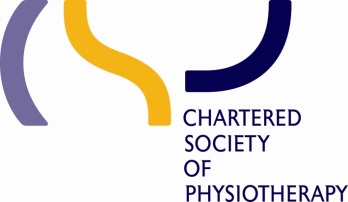 CSP (Chartered Society of Physiotherapy)
Survey di Eropa tahun 2007
46%  Back pain.
44%  Neck pain.
33%  Headache and
25%  Wrist pain
BBC News Business, 25 Feb 2014
Is back, neck and muscle pain hurting the UK economy?
The Work Foundation estimates that employees suffering from bone and joint pain cost the EU's economies 240 bn euros (£200bn) each year
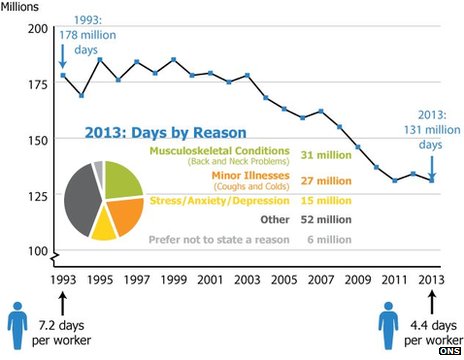 FISIOTERAPI ERGONOMI
Diagnosis dan 
Terapi
Pencegahan
Monitoring
Standar
LINGKUNGAN
KERJA
PENYAKIT 
KERJA
Repetitive Stress Injury
Musculusceletal Disorders
(MSDs)
Pengendalian
Rehabilitasi
Evaluasi
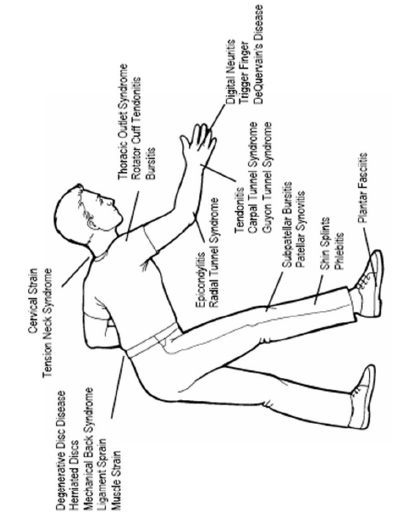 Work Related Musculoskeletal Disorder
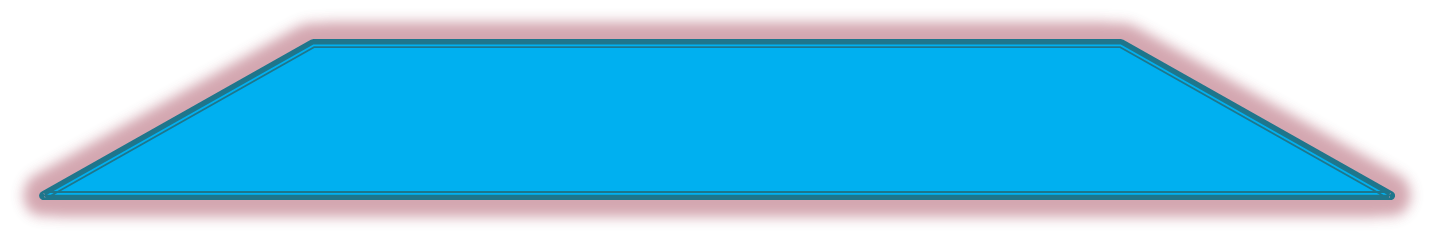 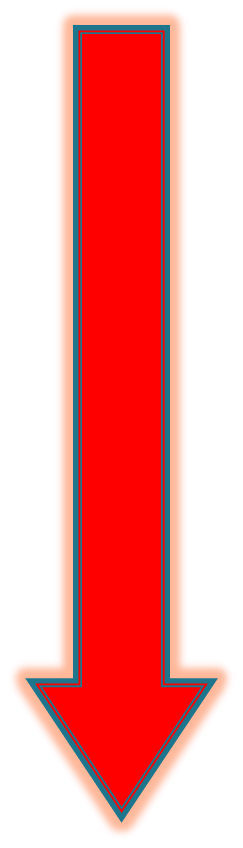 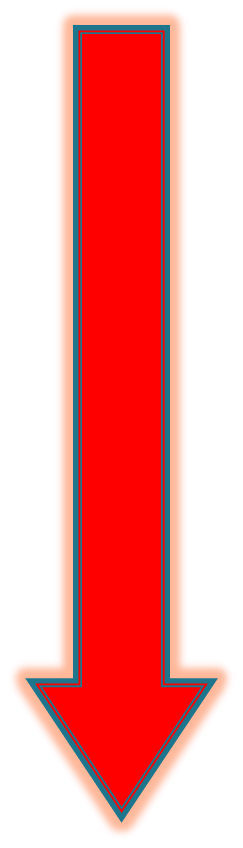 NEW MIND SET
PARADIGMA SEHAT
RE H A B I L  I  T A T I F
P R E VEN T  I F
K U R A T I F
P R O M O T  I F
PENYEBAB
Poor posture
Faulty body mechanics
Stressful living and working habits
Stressful sleeping
Loss of flexibility
Decline of physical fitness
Poor  Posture
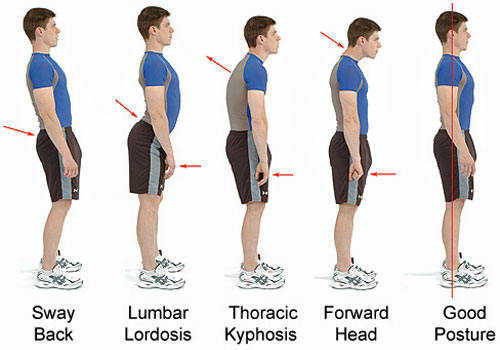 Poor  Posture
46%  Back pain.
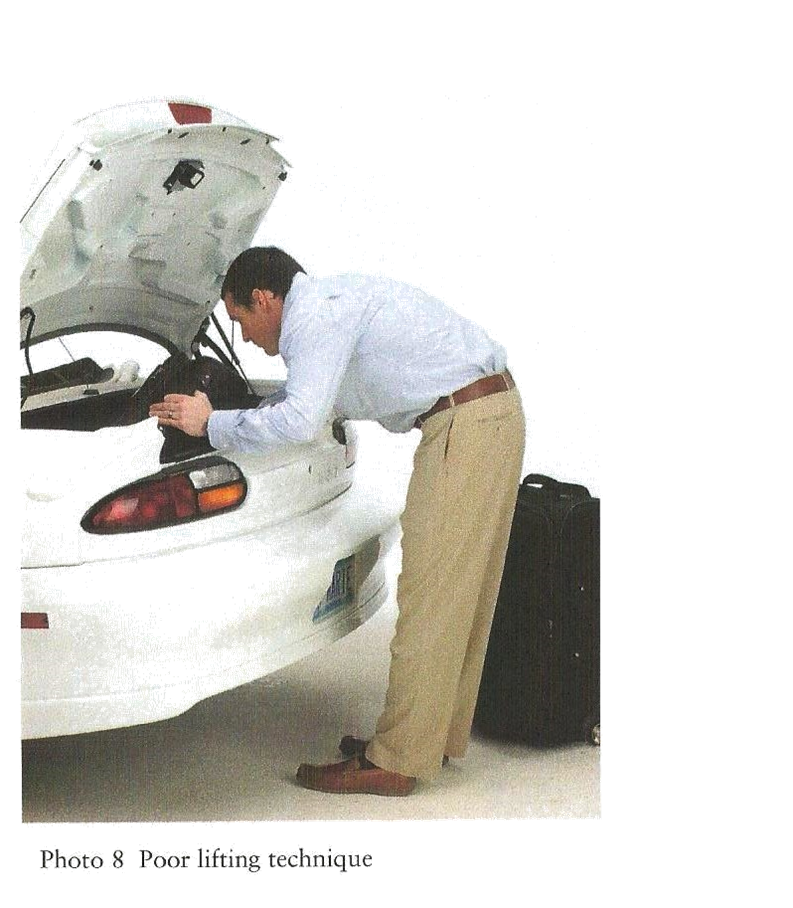 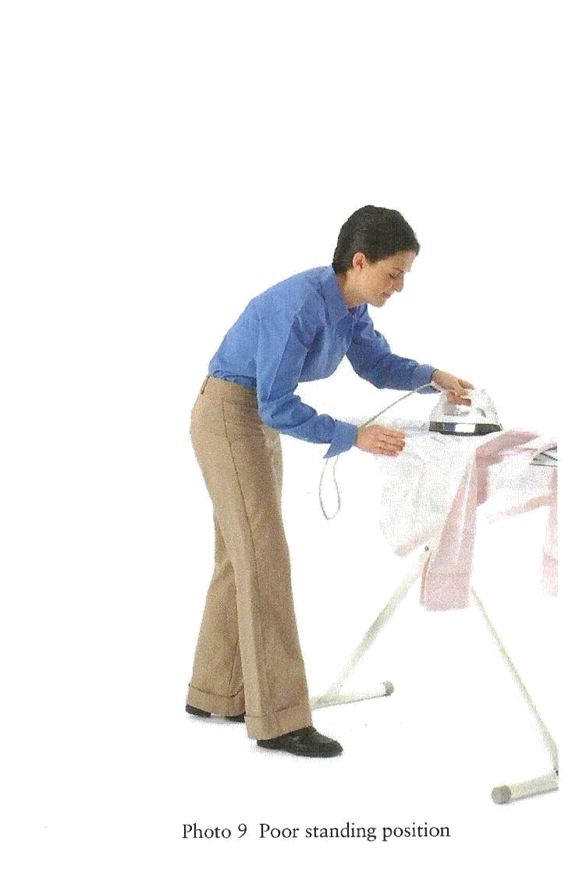 Faulty Body Mechanics
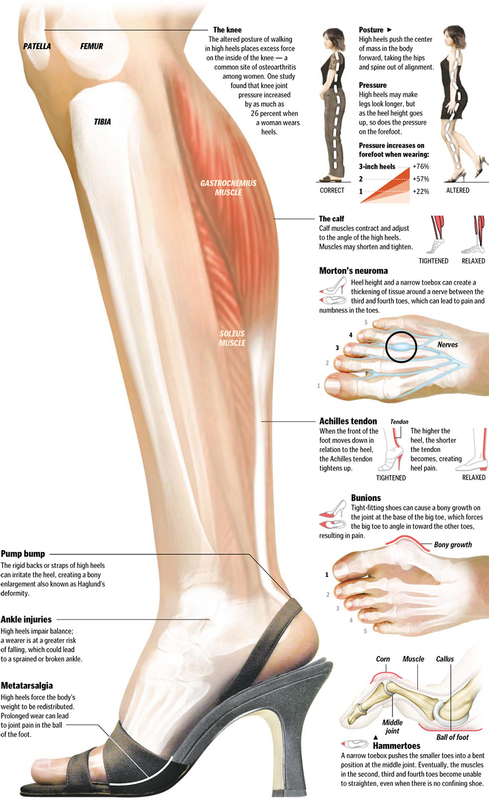 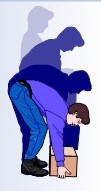 Stressful Living and Working Habits
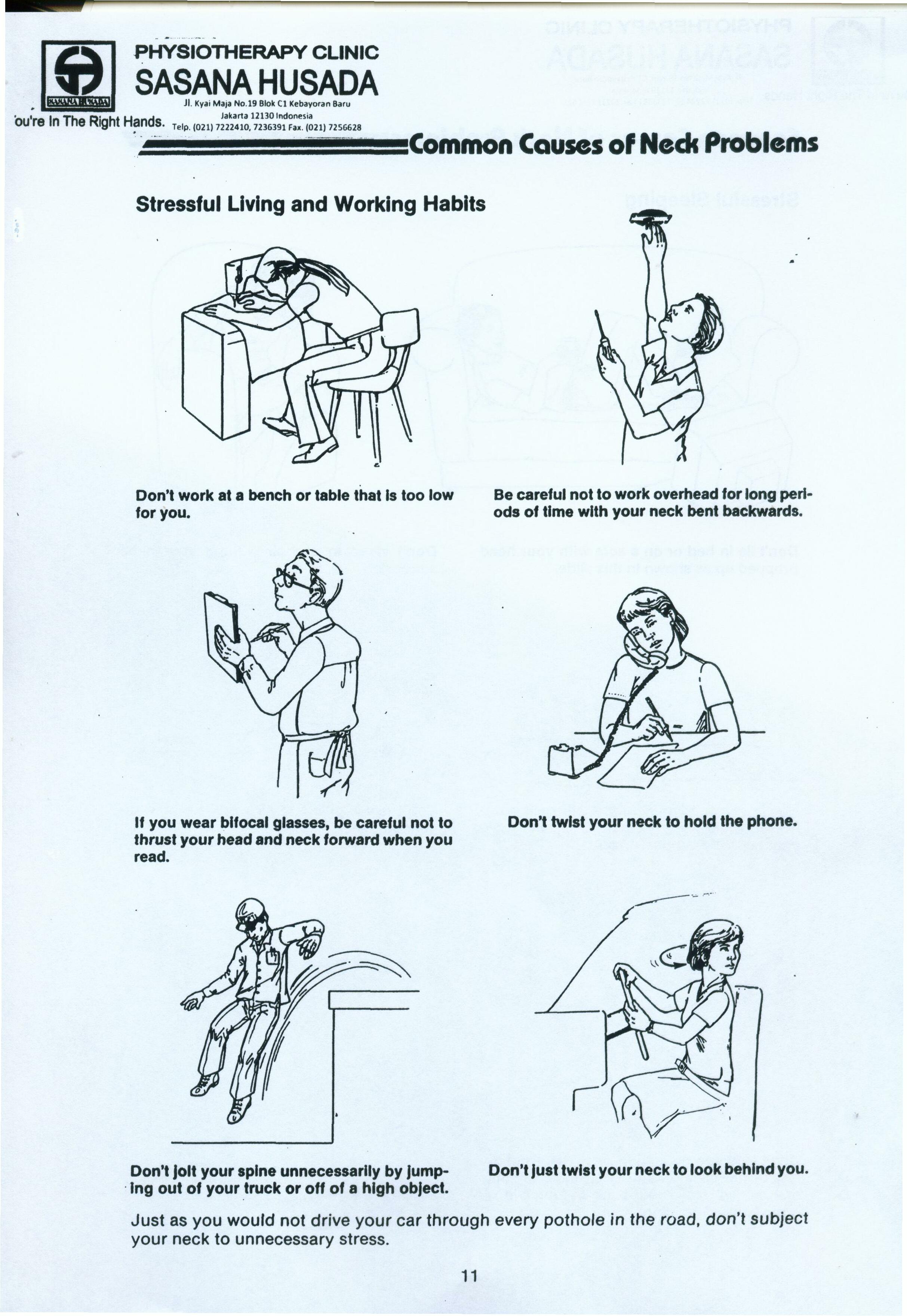 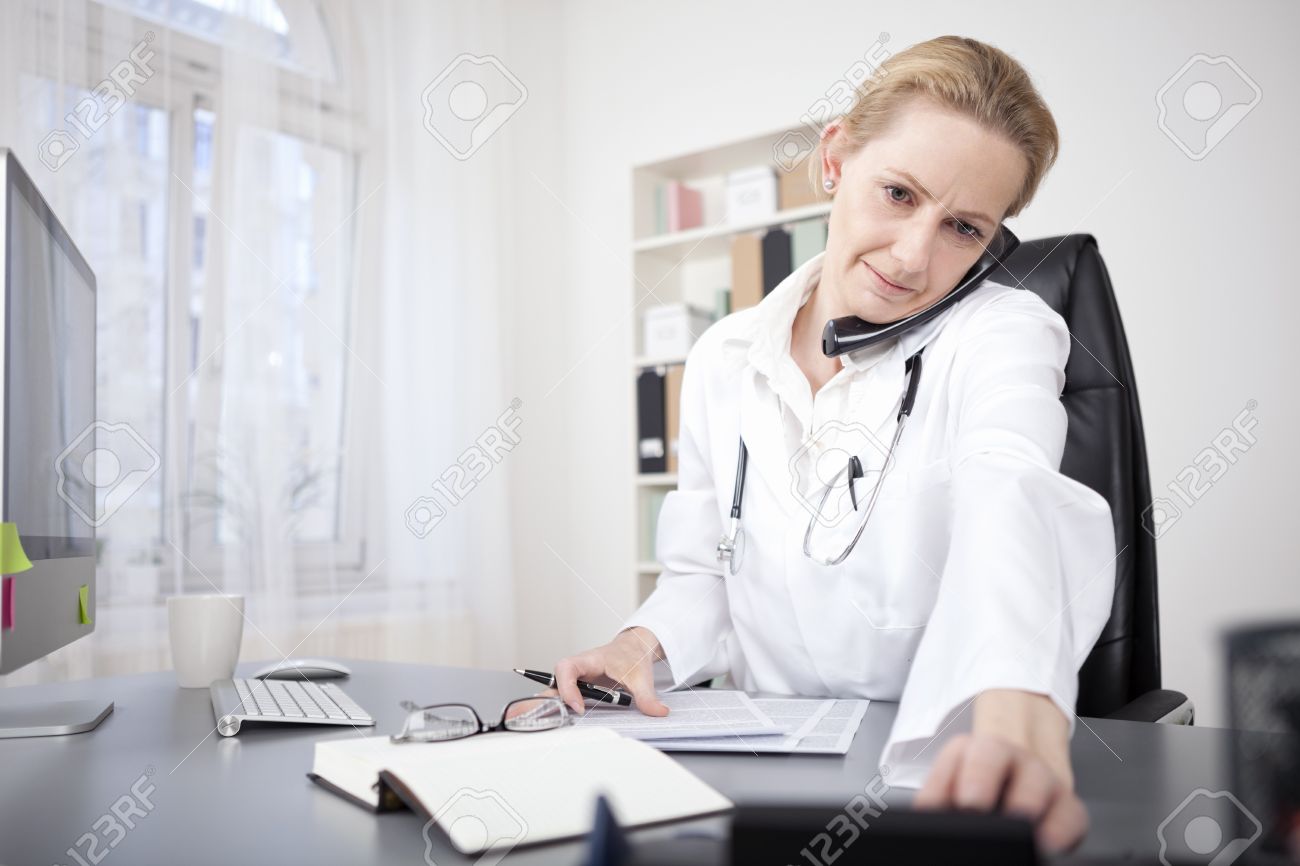 44%  Neck pain.
Stressful Living and Working Habits
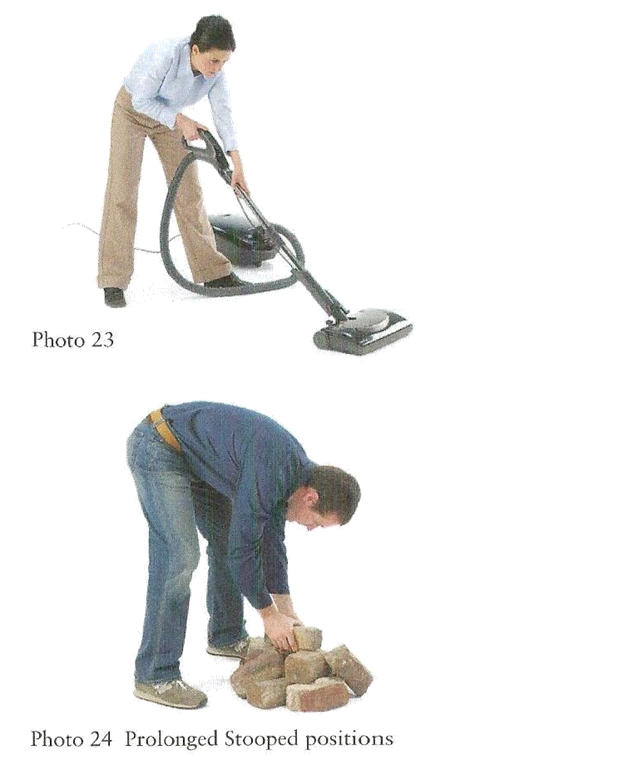 Stressful Sleeping
33%  Headache and
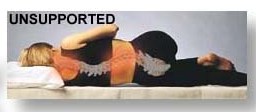 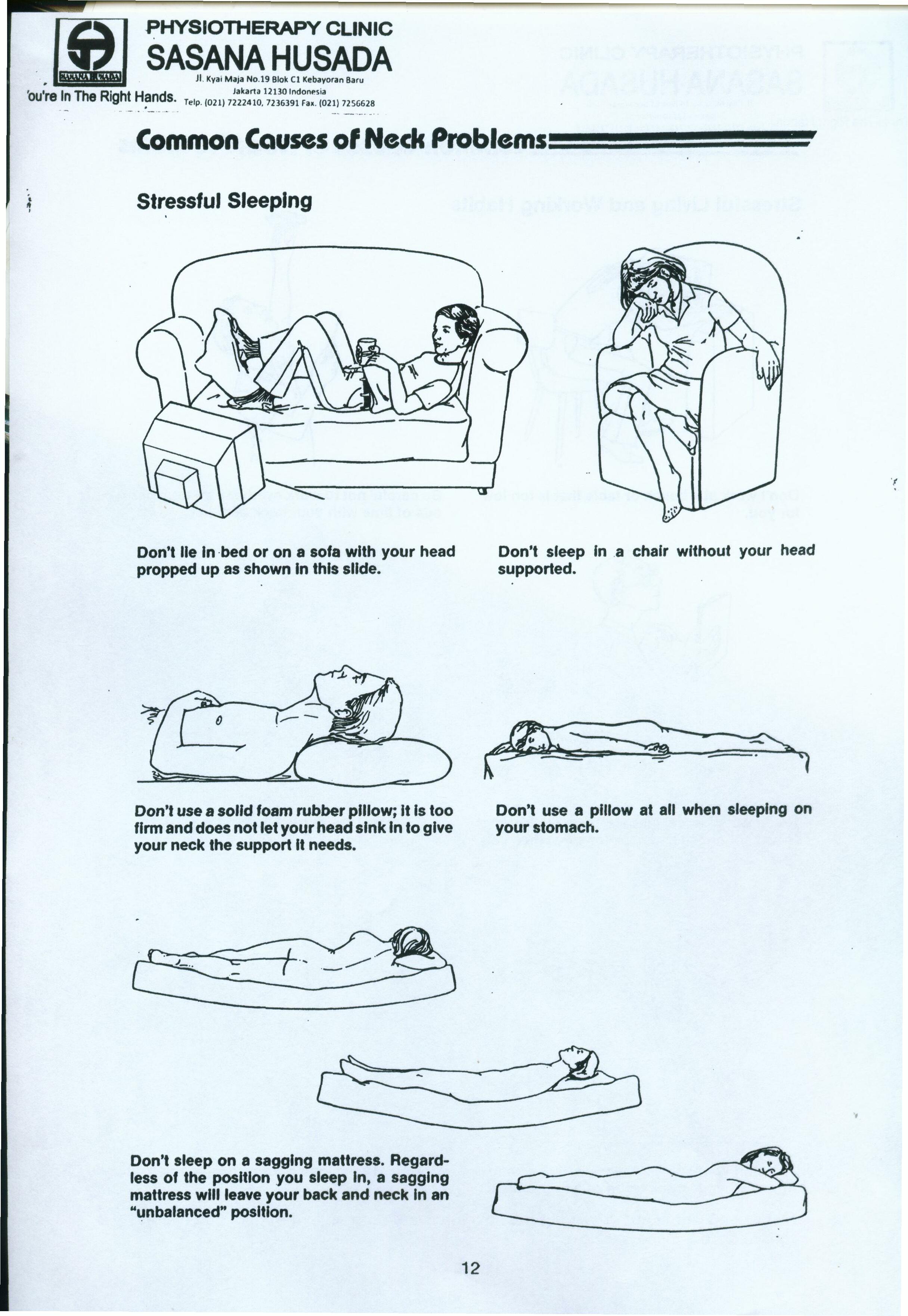 Loss of Flexibility
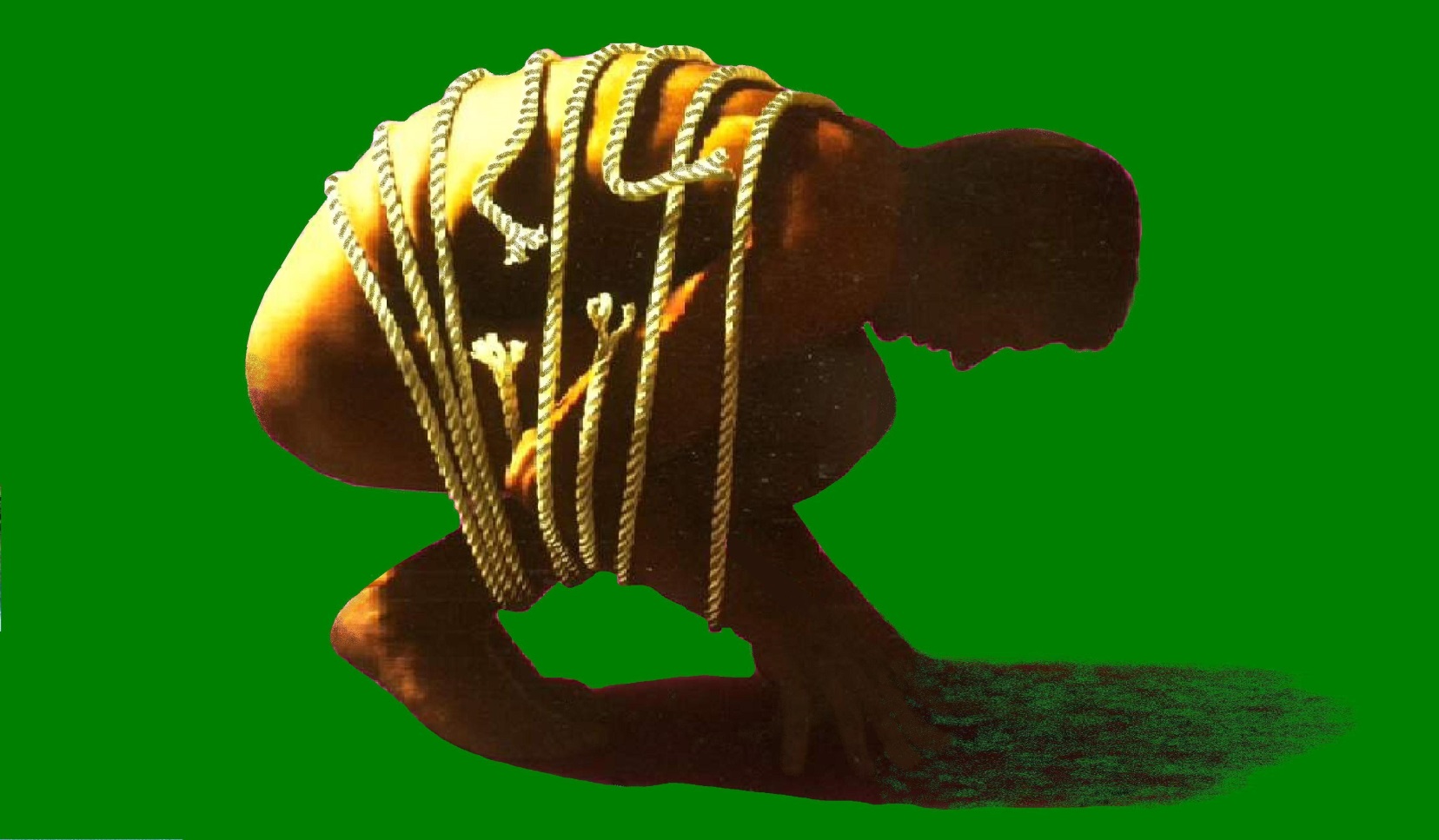 Decline of Physical Fitness
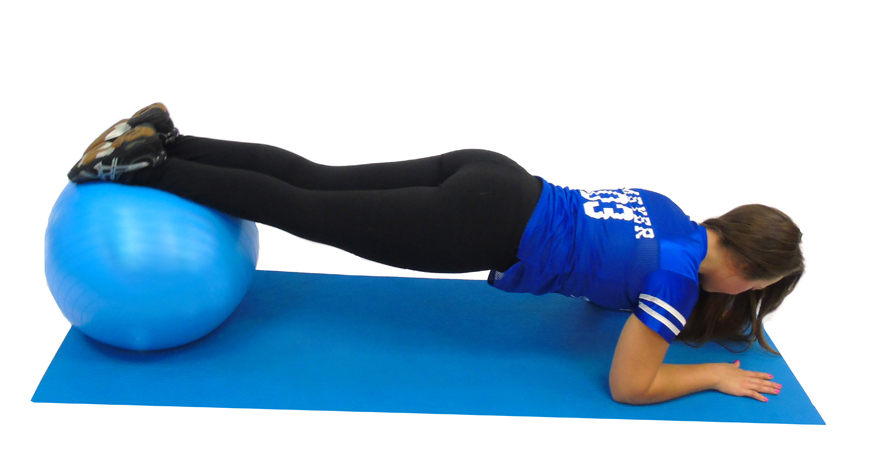 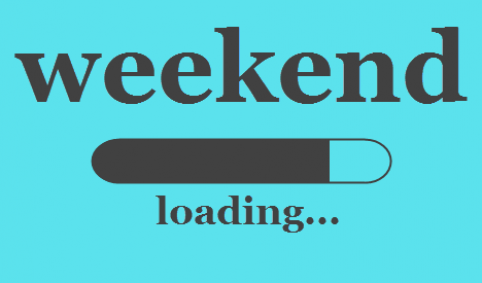 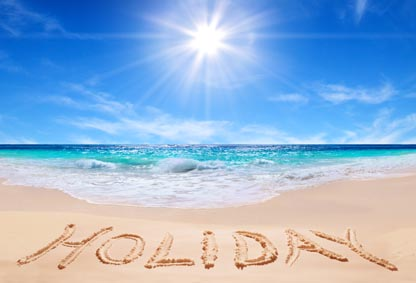 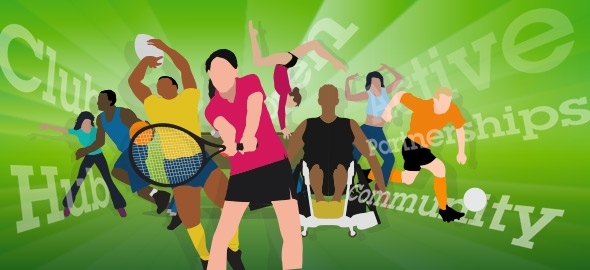 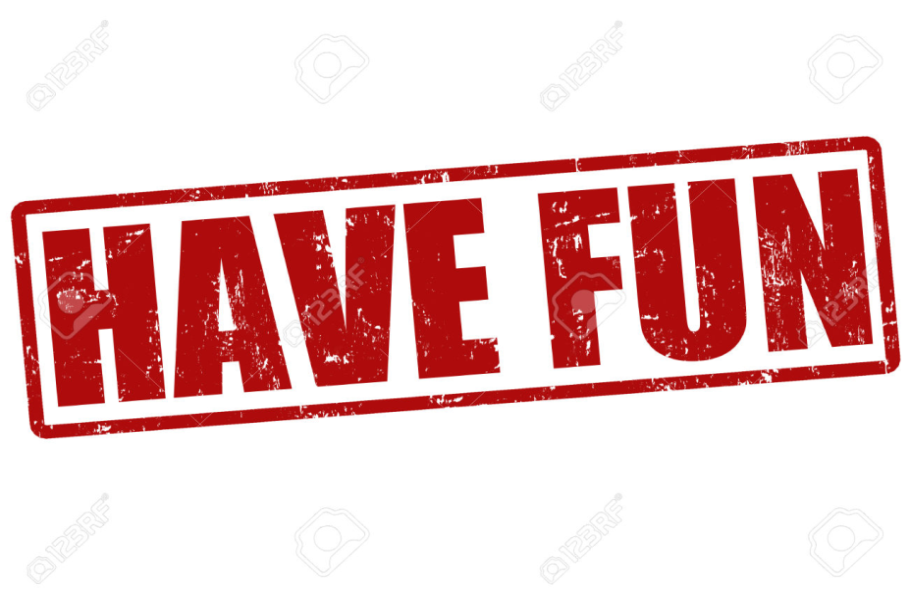 PAIN BETTER
Make A Balance
&
Change Your Posture Today…!
Postur adalah komponen yang paling penting dalam mengatur posisi bekerja
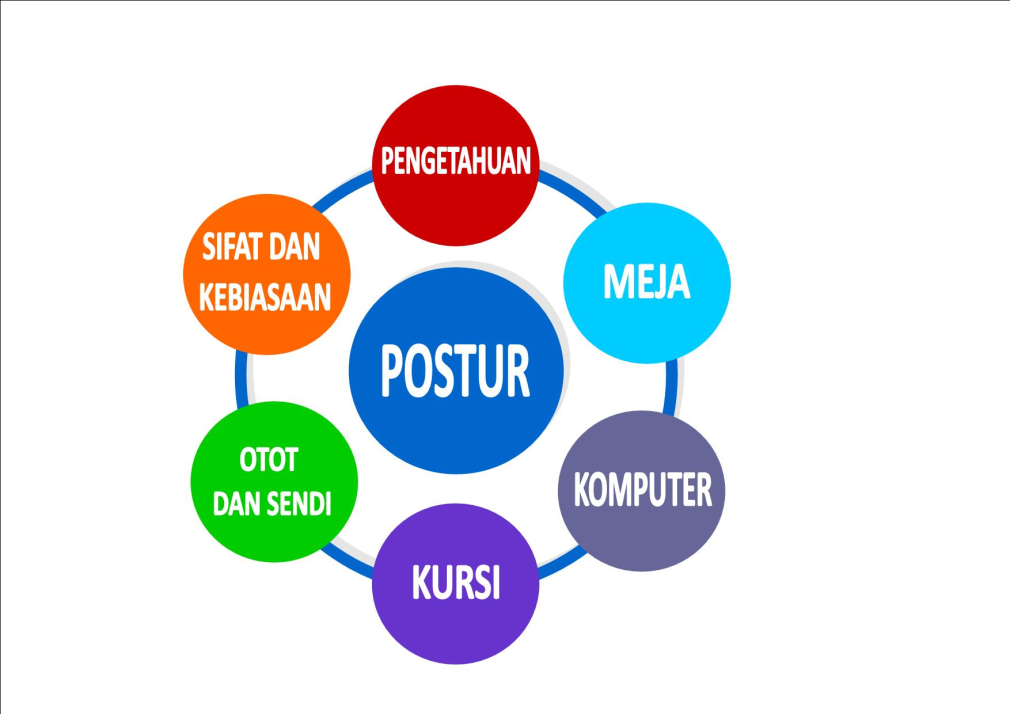 Change Your Posture Today
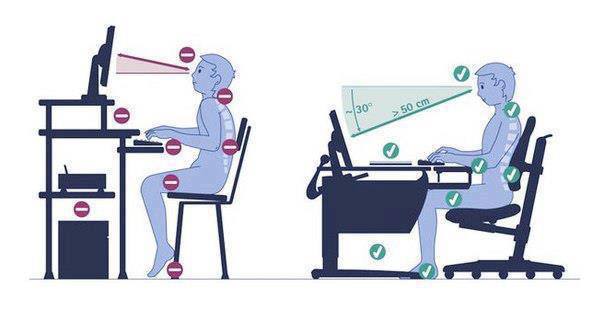 Change Your Posture Today
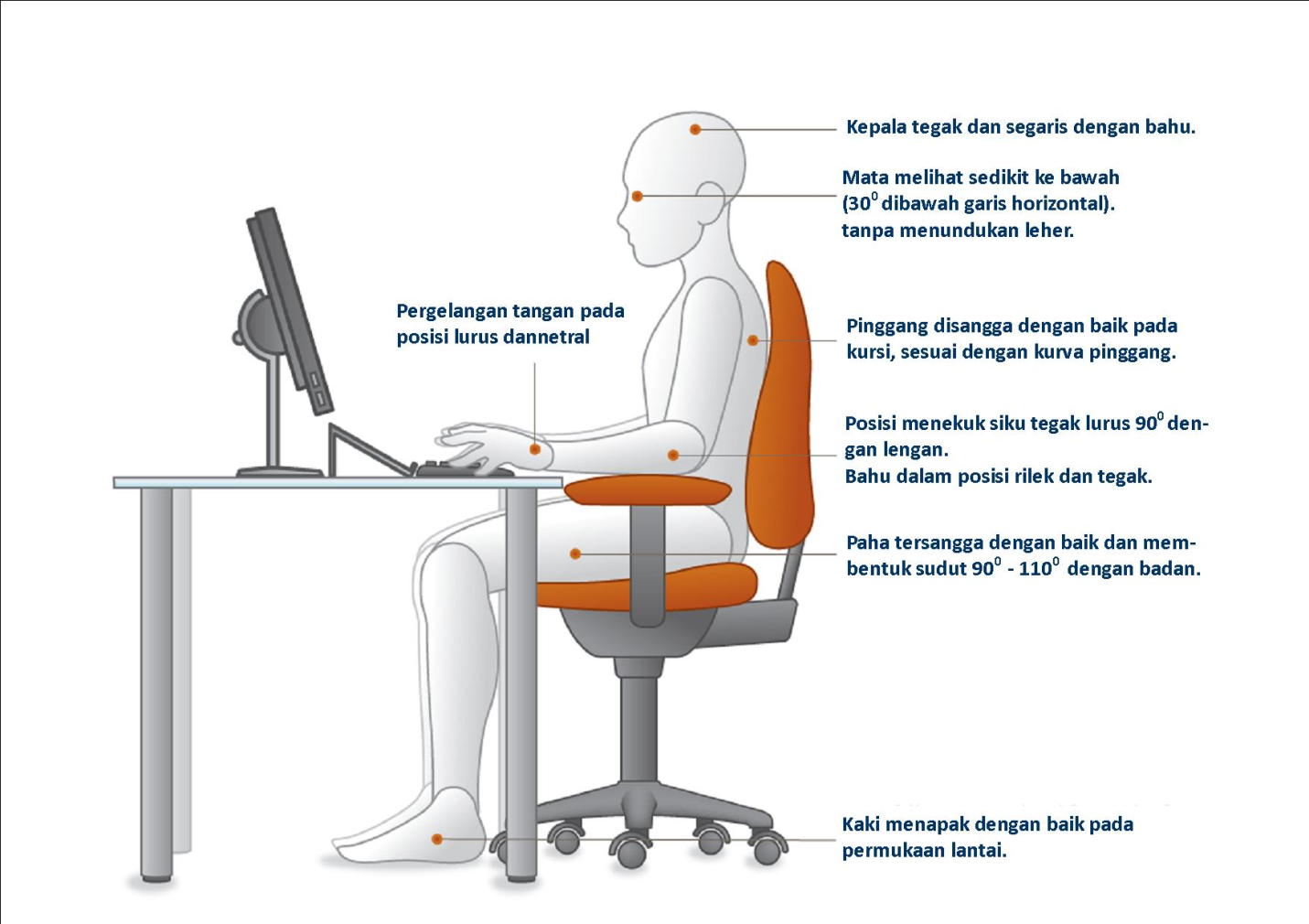 Change Your Posture Today
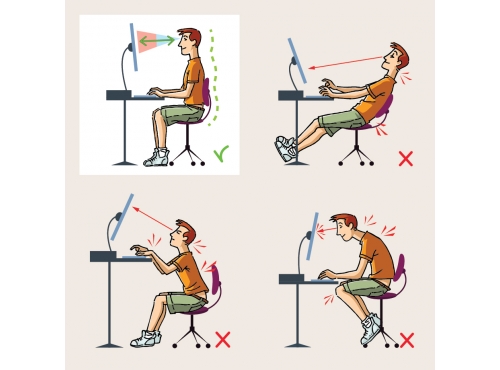 Change Your Posture Today
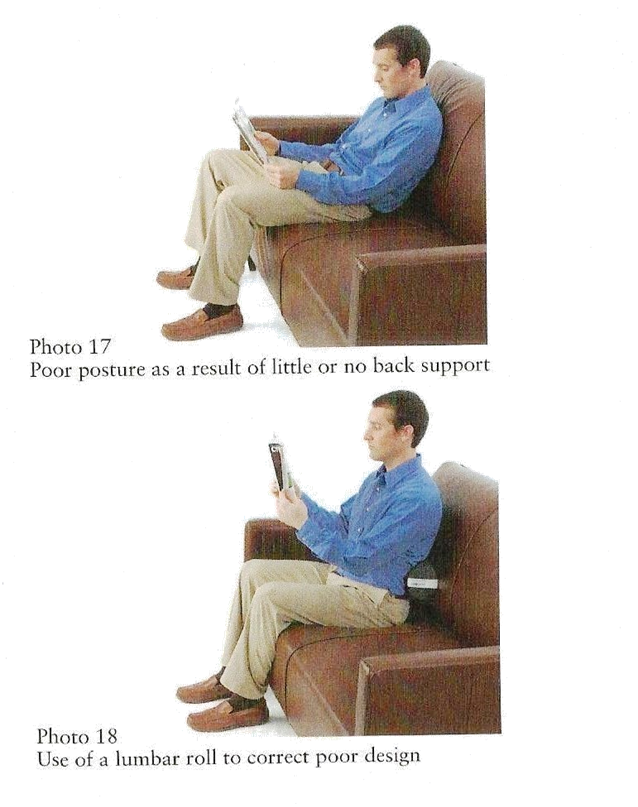 Change Your Posture Today
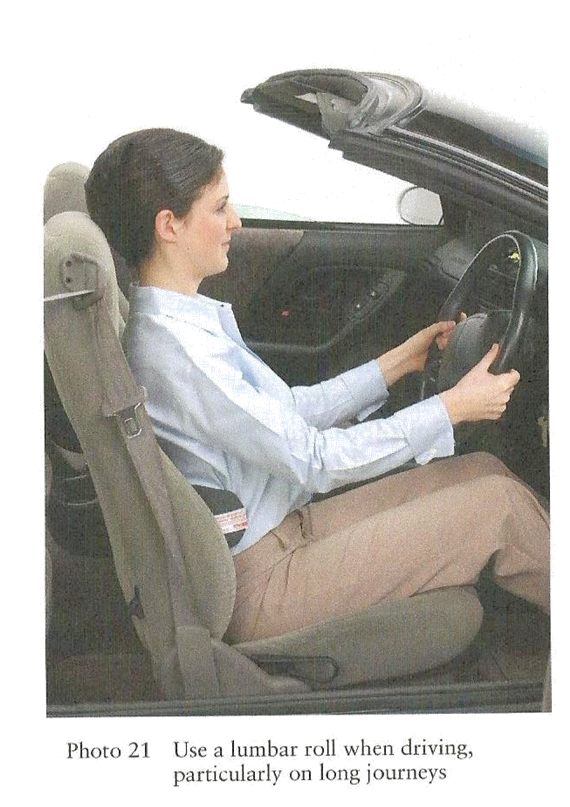 Break
Acceleration
Change Your Posture Today
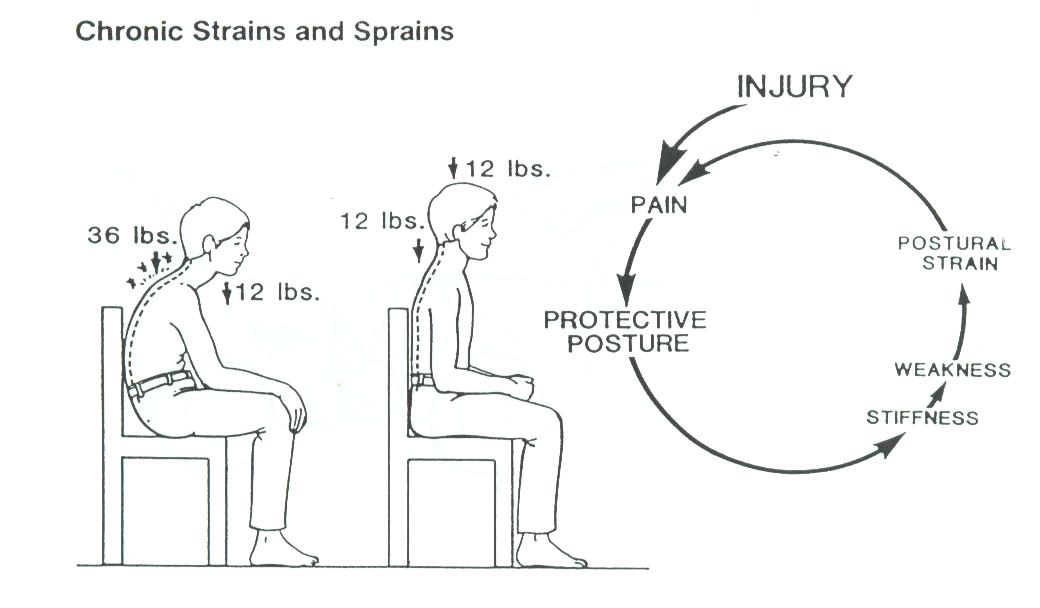 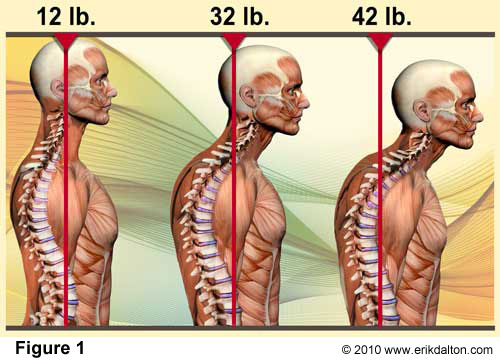 
DUDUK
Change Your Posture Today
BERDIRI
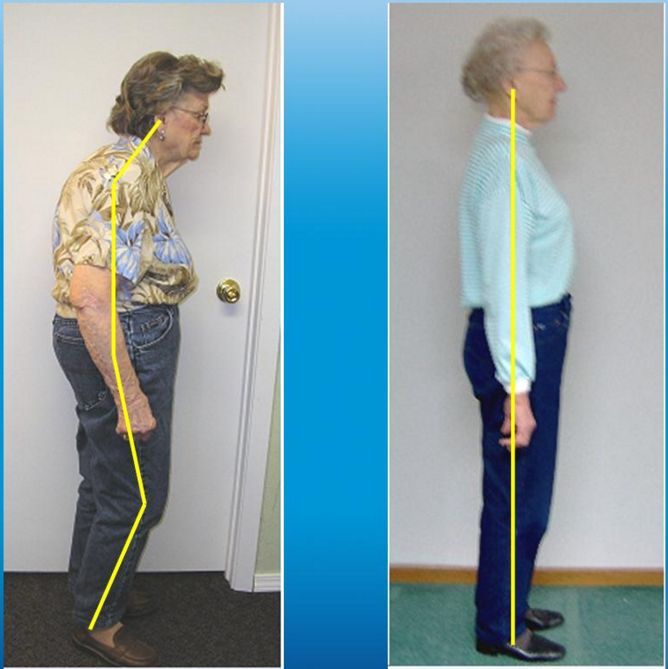 
Change Your Posture Today
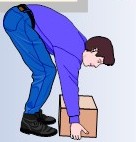 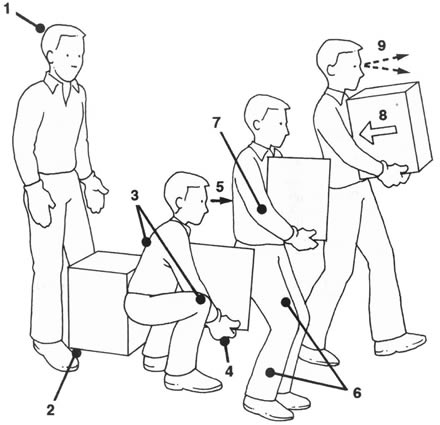 
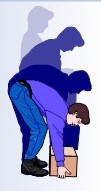 MENGANGKAT
Beban Sendi Lutut
Turun Tangga	= 3,5 X Berat Badan
Naik Tangga		= 3    X Berat Badan
Berjalan		= 2,5 X Berat Badan
Berdiri 1 kaki	= 3    X Berat Badan
Menekuk Lutut	= 2,5 X Berat Badan
Berdiri 2 kaki	= 1    X Berat Badan
Average peak resultant forces, in percent of body weight, were highest during stair descending (346% BW), followed by stair ascending (316% BW), level walking (261% BW), one legged stance (259% BW), knee bending (253% BW), standing up (246% BW), sitting down (225% BW) and two legged stance (107% BW).
Kutzner, 2010
Change Your Posture Today
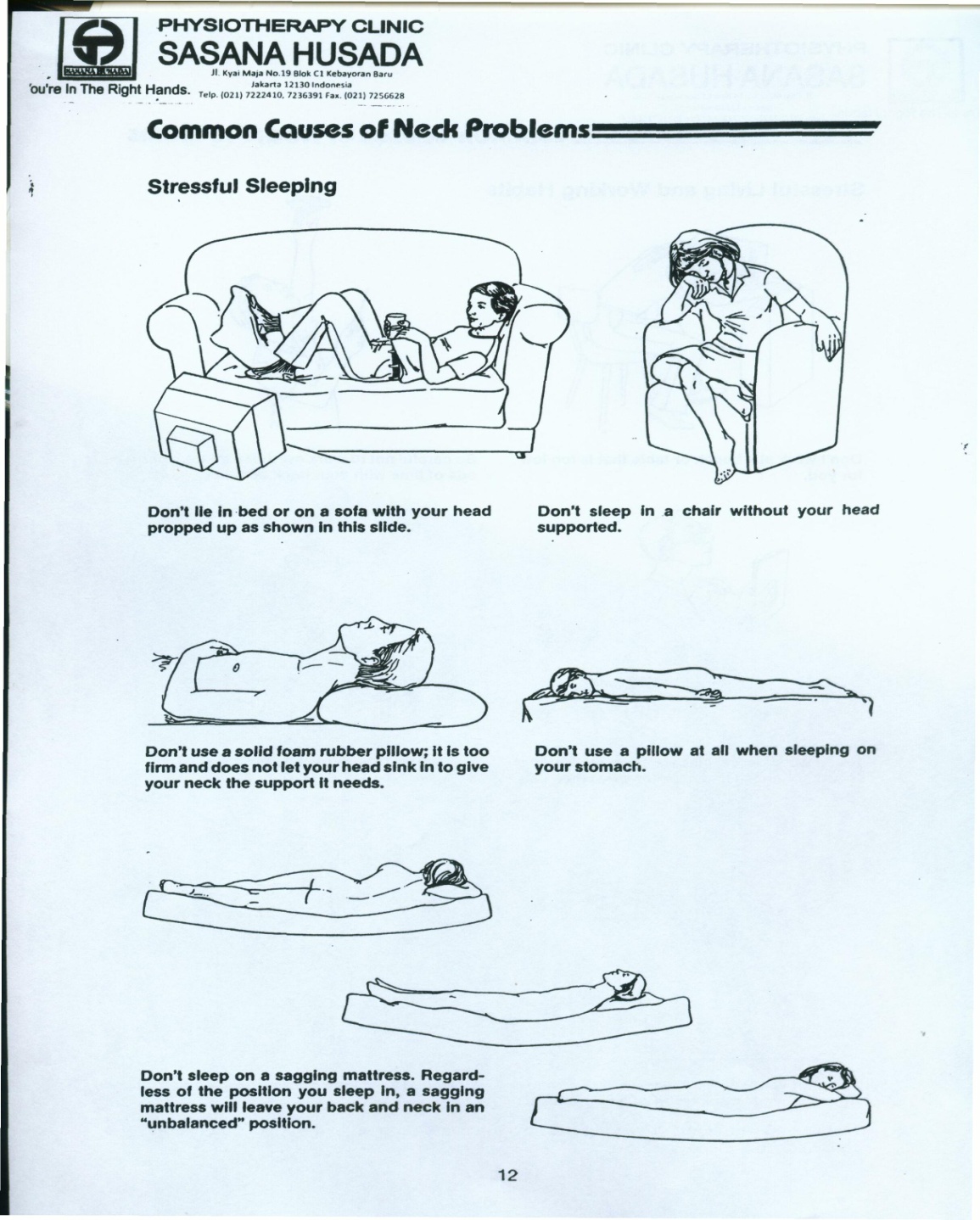 
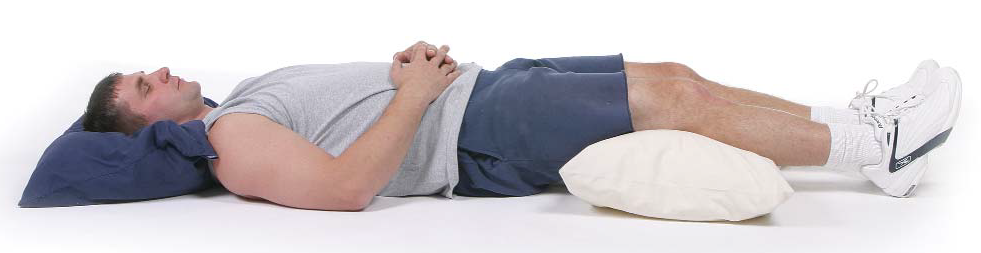 TIDUR
Carpal Tunnel Syndrome
25%  Wrist pain
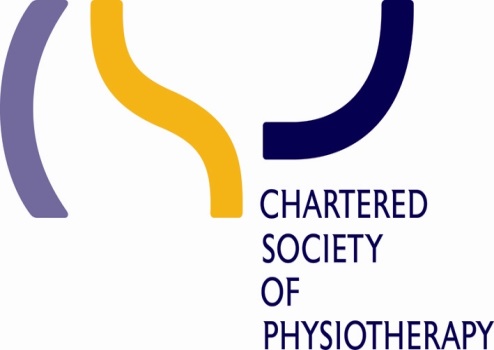 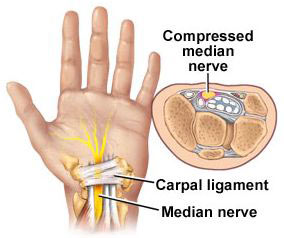 Change Your Posture Today
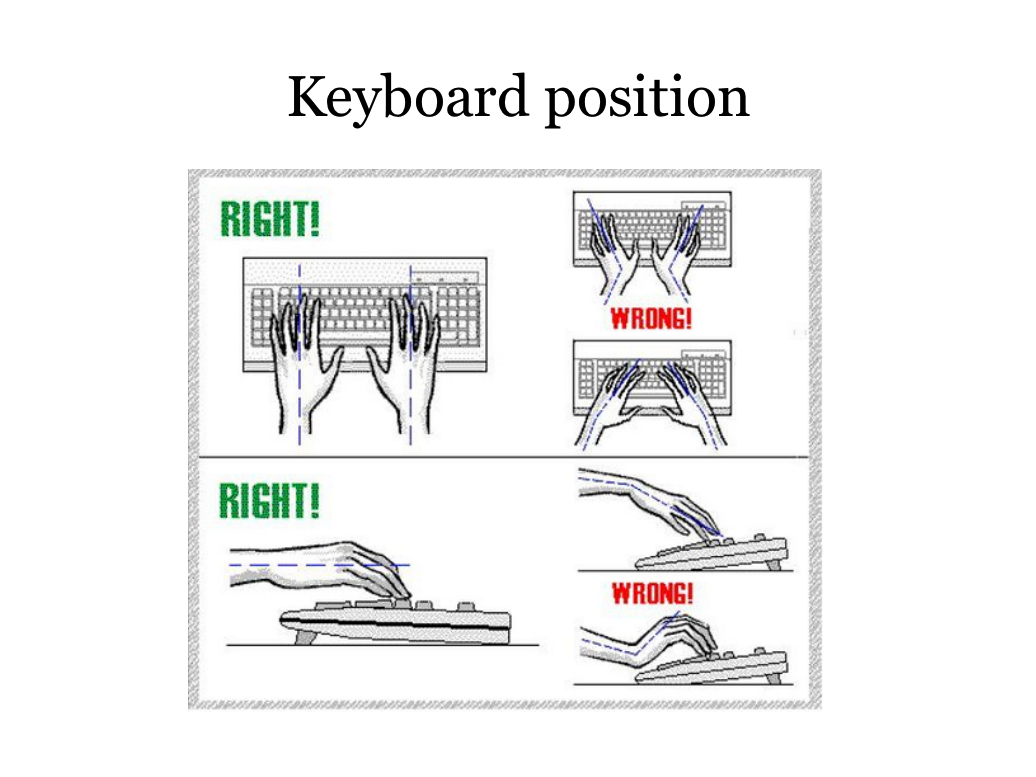 
SOLUSI
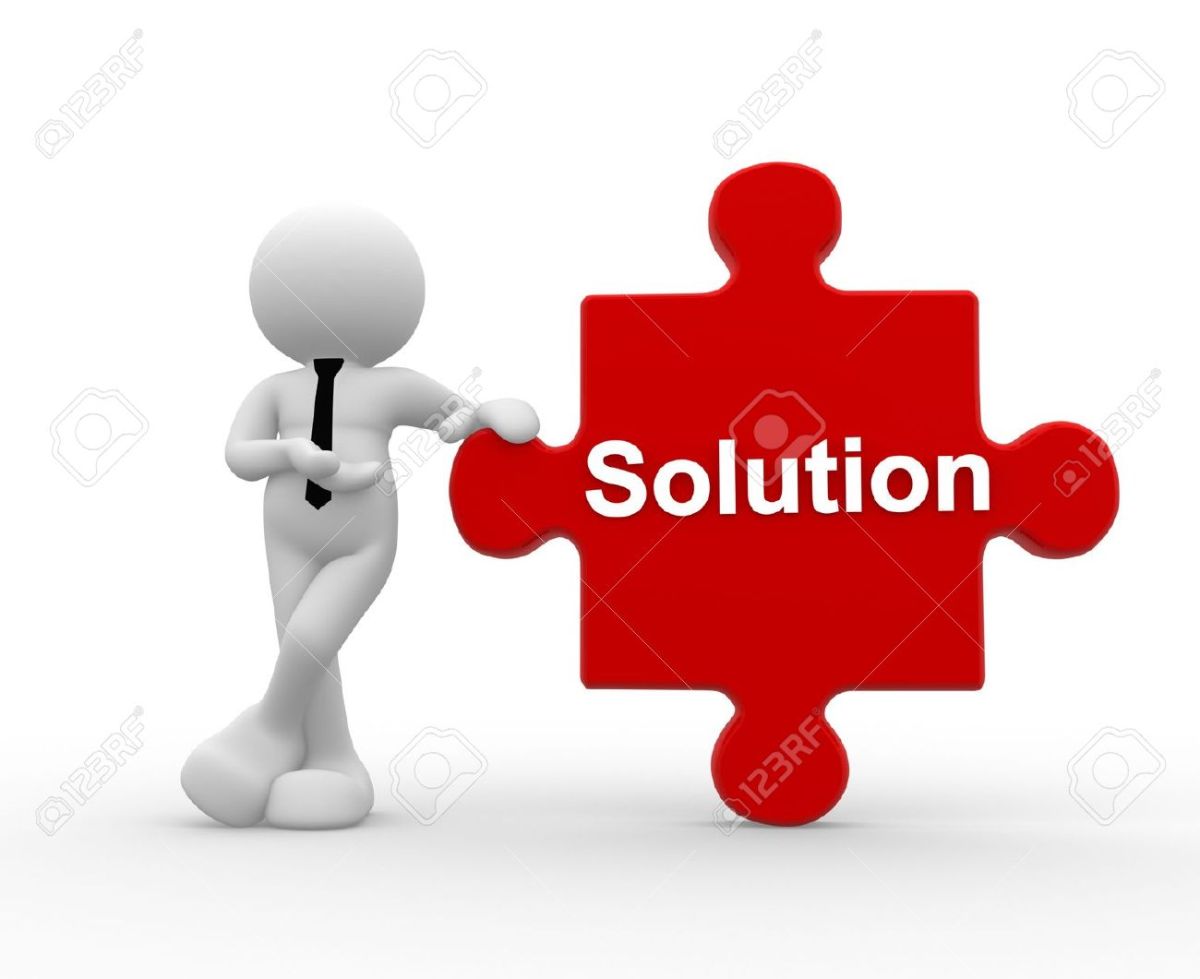 TREATMENT CONCEPT
Symetry
Flexibel
Healthy lifestyle
Strengthen
Balance
Asymetry
Spasm
Unhealthy lifestyle
Weak
Imbalance
MAJOR ASPECT
RECURRENT / EPISODIC NATURE OF BACK PAIN
ROLE EVERYDAY MECHANICAL LOADING
IMPORTANCE OF PATIENT INVOLVEMENT IN THERAPY
PHYCHOSOCIAL ASPECTS OF BACK PAIN EXPERIENCE
MANAGEMENT
PASSIVE APPROACH
ACTIVE APPROACH
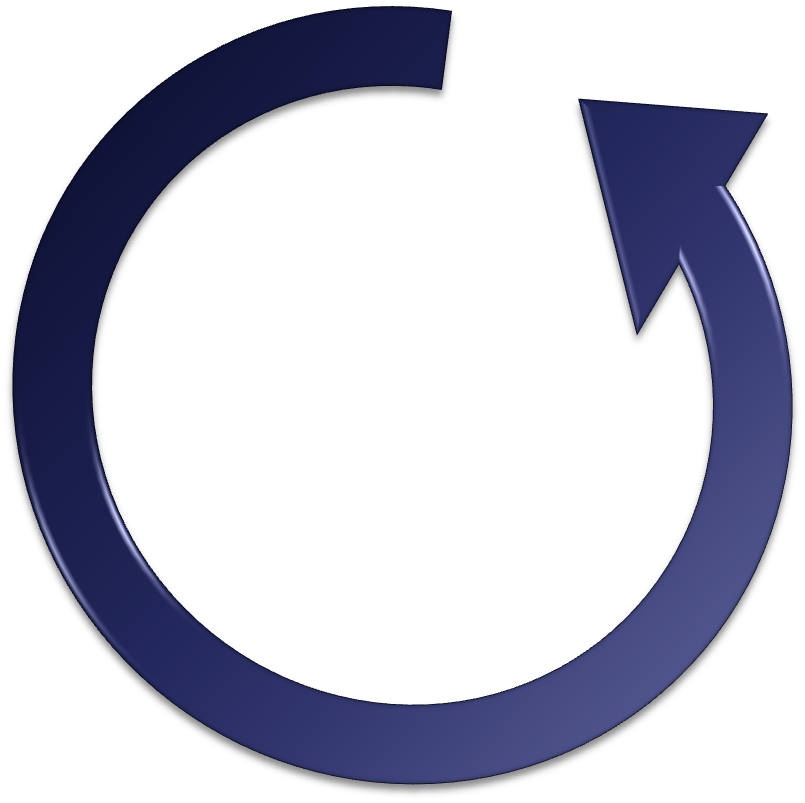 Muscle spasm cycle
PAIN
MUSCLE GUARDING
MUSCLE SPASM
CIRCULATORY
STASIS
RESTRICTED MOVEMENT
THIS CYCLE OFTEN NEEDS TO INTERRUPTED WITH EXERCISES
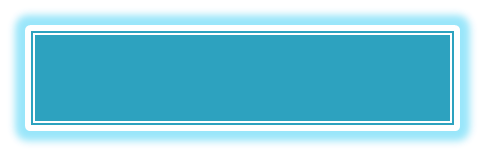 EXERCISE
Cycle OF EXERCISE
RECONDITIONING
IMPROVED FUNCTION
PAIN
REEDUCATION
STRONGER
MUSCLES
SOLUSI
S.M.A.R.T. 
guidelines for computer use
Strecth
Move
Add Variety Exercise
Reduce Strain
Talk to a Physiotherapy
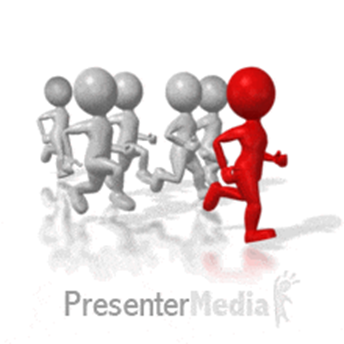 TIME TO EXERCISES
COMPUTER & DESK STRETCHES
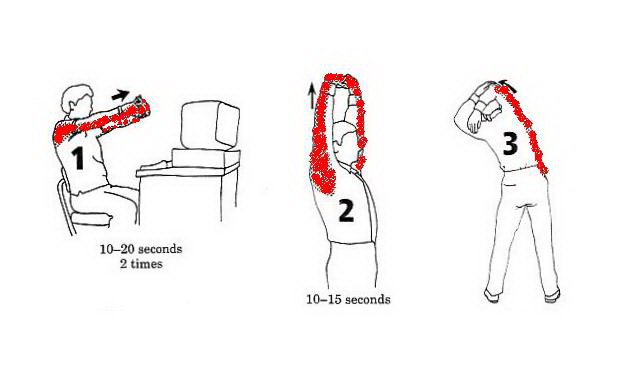 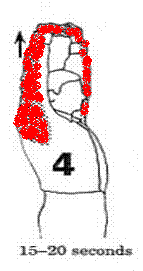 COMPUTER & DESK STRETCHES
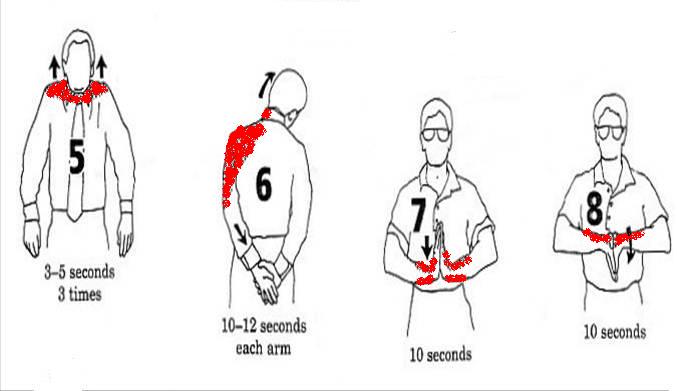 COMPUTER & DESK STRETCHES
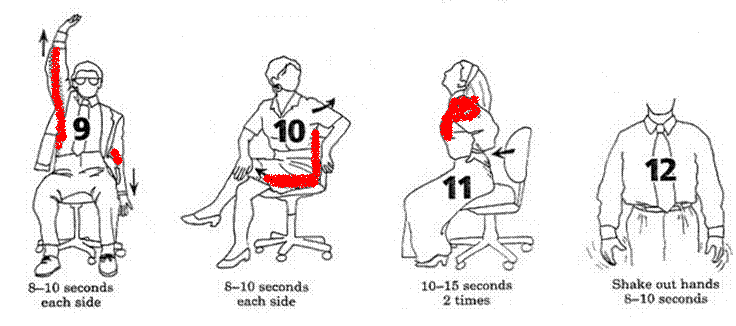 GOOD POSTURE
GOOD HEALTH
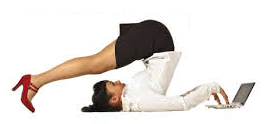 TERIMAKASIH